Design Thinking
Hoe gaan we dat doen?!
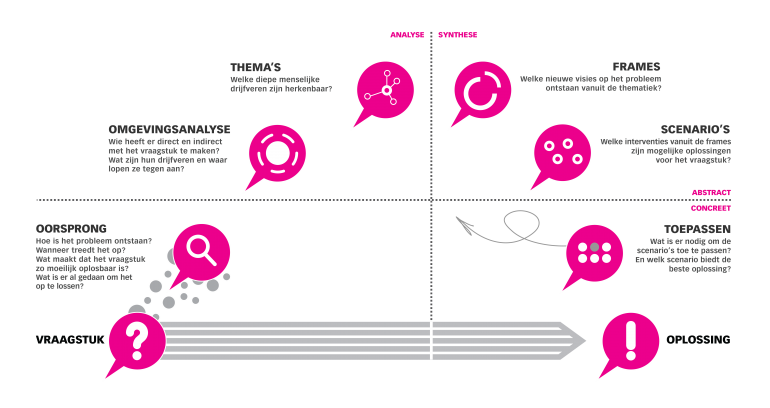 Thema’s
Eerste ideeën op gebied van CE, VT, LS, SW en WE
Marktonderzoek
Wie is de doelgroep? Wat zijn hun wensen?
Scenario’s 
Wat zijn mogelijke oplossingen?
Omgevingsanalyse
Inventariseer informatie over plangebied
Testen
Wat vindt de doelgroep van de eerste ideeën
Oorsprong
Wat is de geschiedenis van het gebied?
Presenteren
Presenteer je ontwerp aan de opdrachtgever
Vraagstuk
Wat zijn de wensen van de opdrachtgever?
Planning in grote lijnen